Родительское собрание.
МАОУ»СШ19» 
Г.ХАБАРОВСК
Асямова Светлана Анатольевна
Цель. Знакомство родителей с проектной деятельностью в начальной школе
Задачи собрания. Познакомить с видами и структурой проектов.
Активизировать родителей для участия и сотрудничества в проектной деятельности.
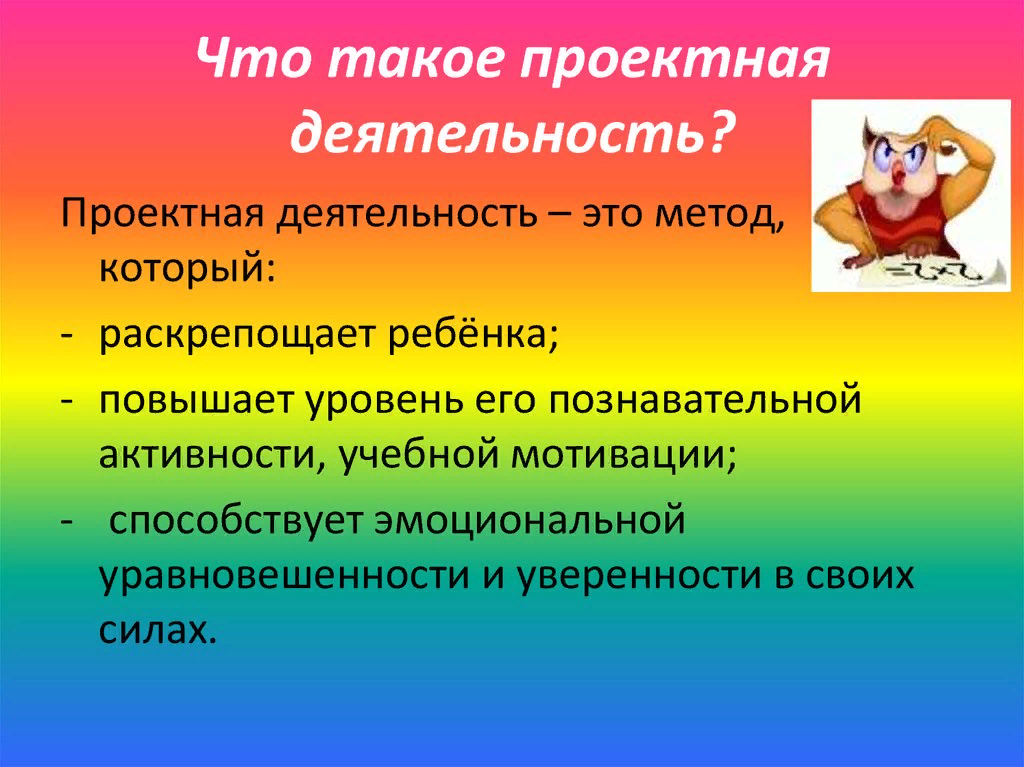 Анкета родителей.
1. Знаете ли вы о проектной деятельности?
2.Нужно ли в школе заниматься проектной деятельностью?
3.С какого класса нужно организовывать работу в этом направлении?
4.Нужна ли вам информация по данной теме?
5.Хотите ли вы, чтобы ваш ребенок занимался проектами?
6. Окажите ли вы ему помощь?
Анализ анкетирования
1.
2.
3.
4.
5.
6.
Анкета для учащихся.
1.Любишь ли ты исследовать и открывать  что-то новое?
2.С кем бы ты хотел сотрудничать?
3.По какой теме ты хотел бы узнать как много больше?
Анализ анкетирования.
1.
2.
3.
Знакомство родителей с проектной деятельностью.
Ребенок любознателен с рождения. Ему все интересно, все хочется попробовать, изучить принцип действия . Но проходит немного времени-
Исследуется то, что вызывает настоящий интерес.
Затем ребенок идет в школу, ему приходится исследовать много заданного-запланированного программой. И на исследование более интересного не хватает времени. И тут учитель и родители являются помощниками в развитии исследовательских умений и качеств.
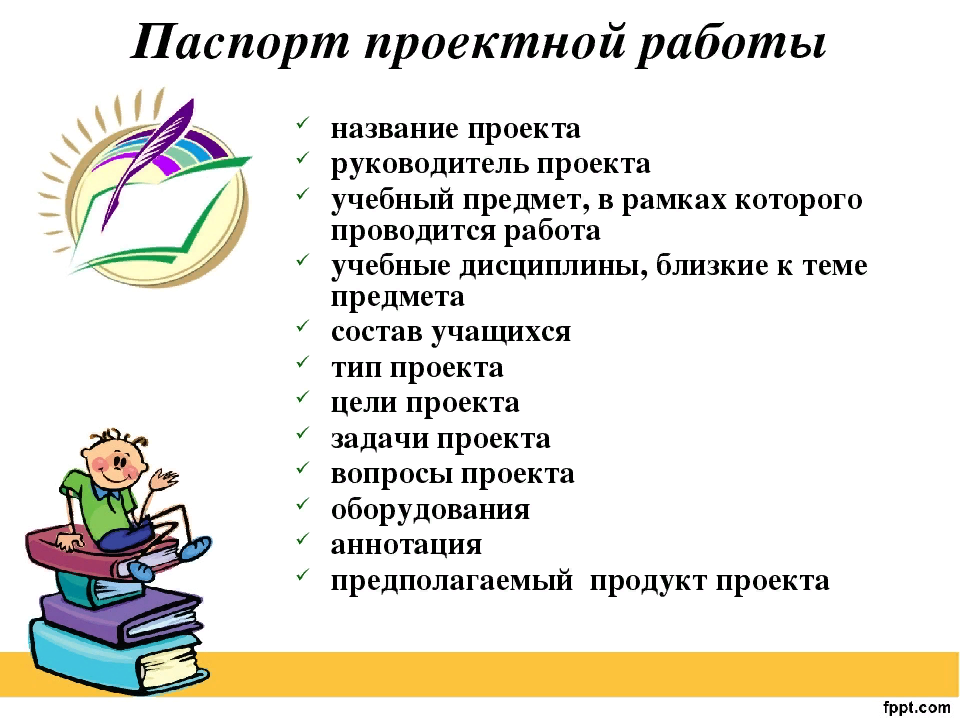 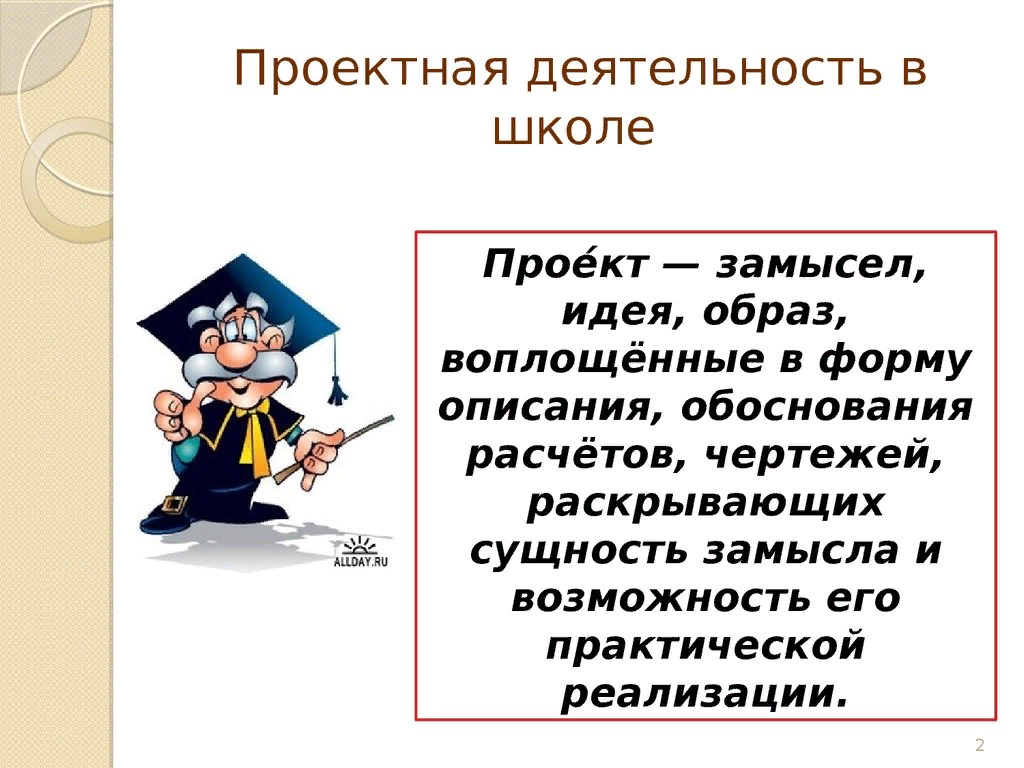 .
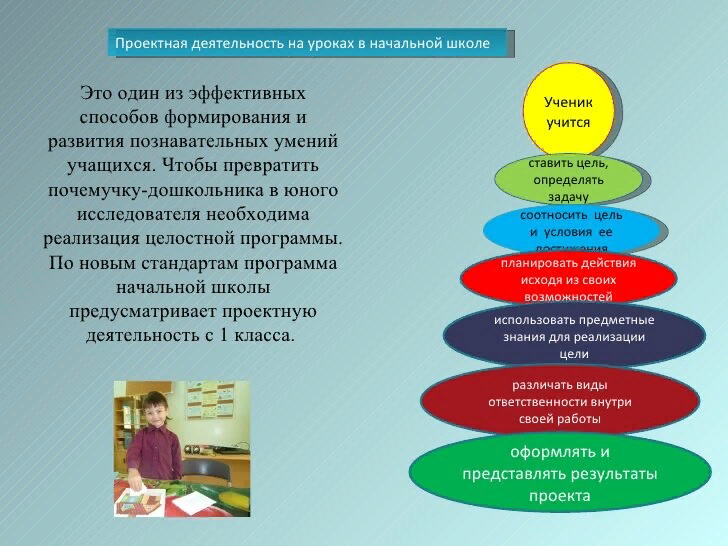 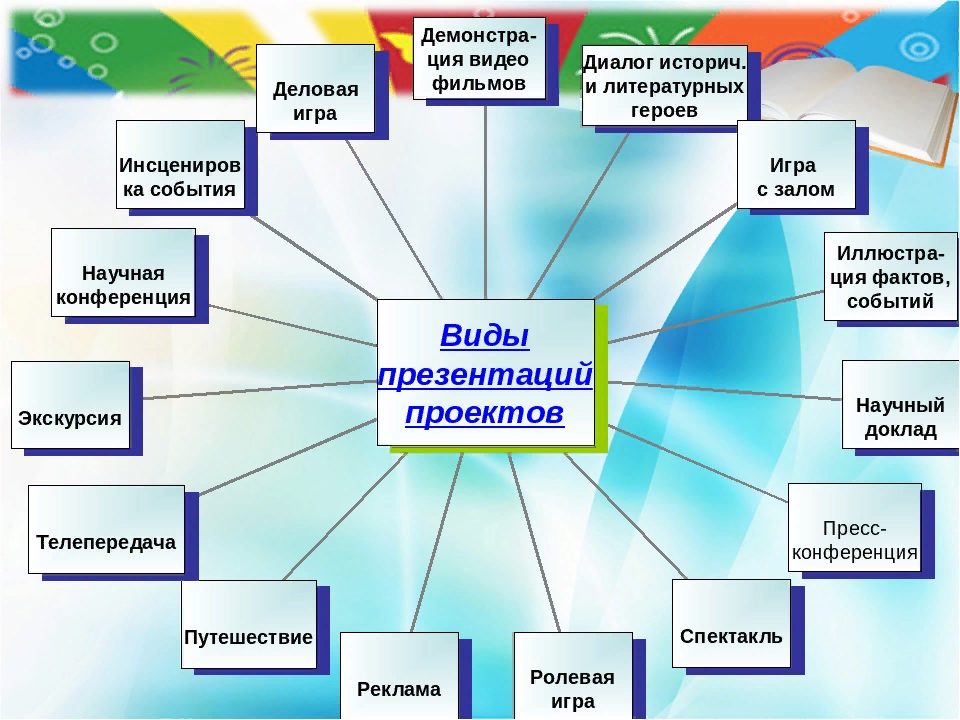 Исследовательский проект.
По структуре напоминает научное исследование.
Он включает в себя обоснование актуальности выбранной темы, постановку задачи исследования, обязательное выдвижение гипотезы с последующей ее проверкой, обсуждение и анализ полученных результатов.
При выполнении проекта должны использоваться методы современной науки: лабораторный  эксперимент, моделирование, социологический опрос . Исследовательские проекты имеют продуманную структуру, которая практически совпадает со структурой реального научного исследования.
Информационный проект.
Направлен на сбор информации о каком- либо объекте или явлении с целью анализа, обобщения и представления информации для широкой аудитории. Такие проекты требуют хорошо продуманной структуры и возможности ее коррекции по ходу работы.
Творческий проект.
Предполагает максимально свободный и нетрадиционный подход к его выполнению и презентации результатов. Это могут быть альманахи, театрализации, спортивные игры, произведения изобразительного или декоративно-прикладного искусства, видеофильмы .Данные проекты не имеют детально проработанной структуры совместной деятельности обучаемых.
Это может быть газета, сценарий праздников и т.п.
Ролевой проект.
Разработка и реализация такого проекта наиболее сложна. Участвуя в нем, проектанты берут себе роли литературных или исторических персонажей с целью воссоздания различных социальных или деловых отношений через игровые ситуации. Результат проекта остается открытым до самого окончания.
Индивидуальный.
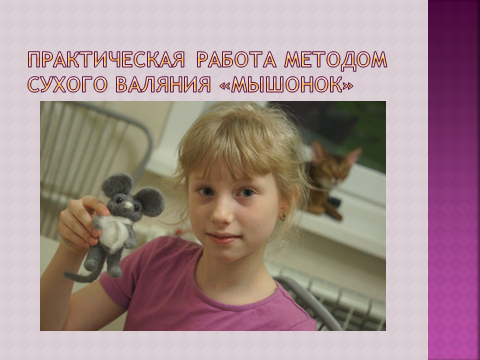 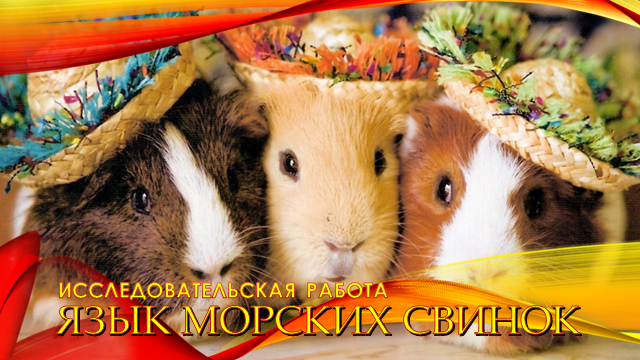 Групповой.
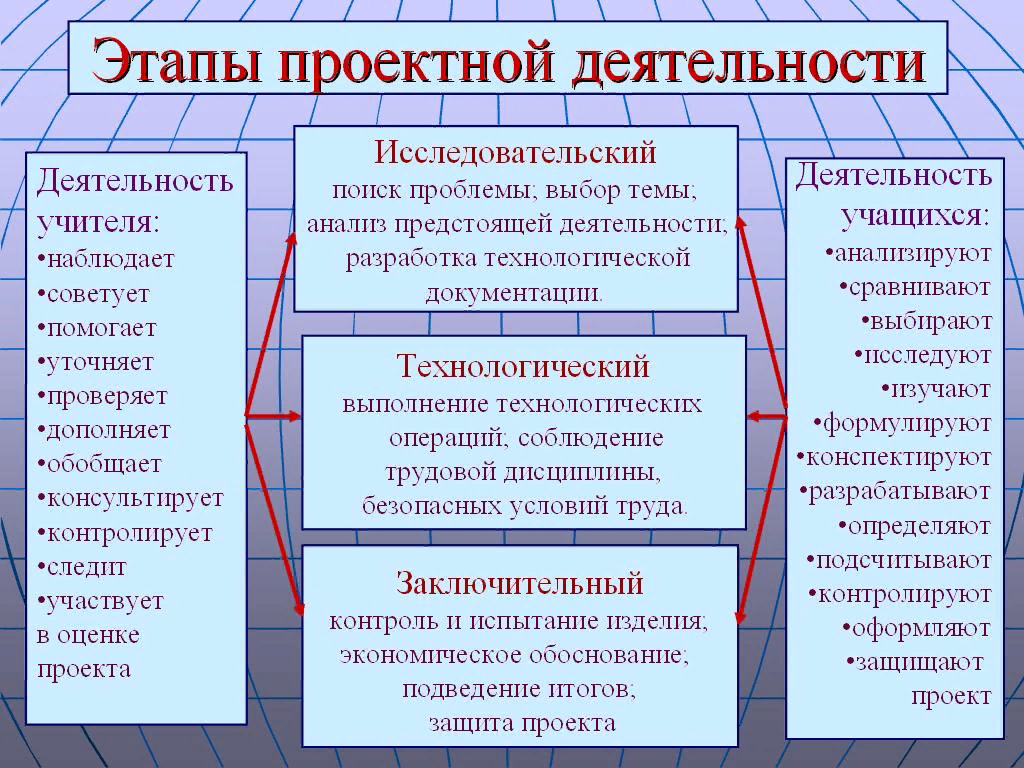 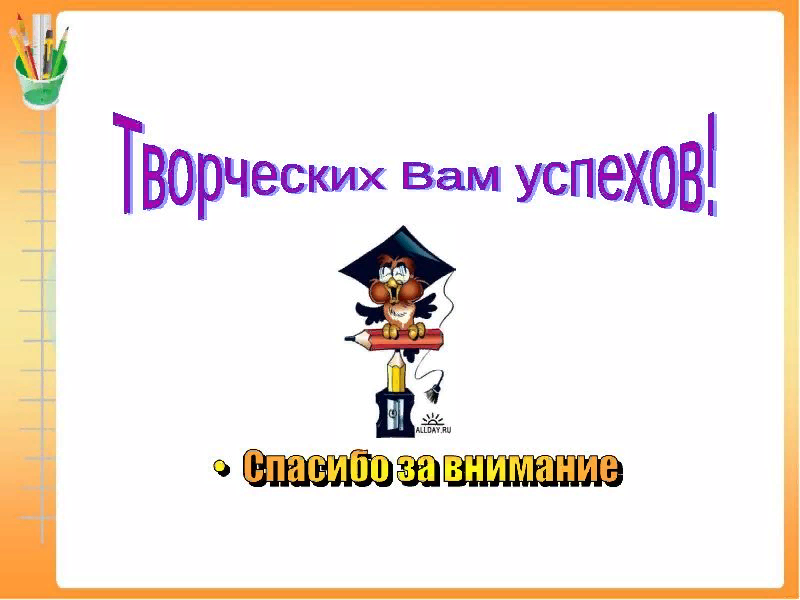